Οξεία παγκρεατίτιδα
Ν. Αλεξάκης
Καθηγητής ΕΚΠΑ
Νοσ. Ιπποκράτειο
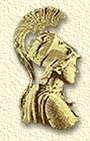 ΟΠ
Επίπτωση: 35/ 100.000 κατοίκους /ετος
Υψηλότερη στις ΗΠΑ & Σκανδιναβία  
Η κύρια αιτία νοσηλείας για το γαστρεντερικό στις ΗΠΑ (275.000 εισαγωγές / έτος)
Επίπτωση ΟΠ ανά χώρα
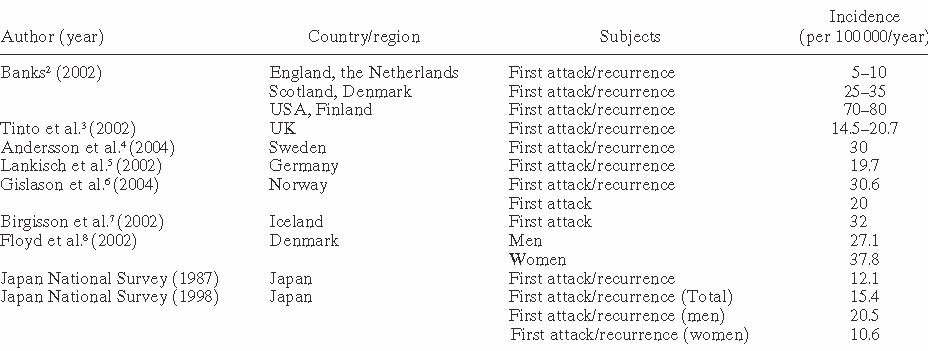 Αίτια ΟΠ
ΟΠ: αιτια
Αιτιολογία ανά χώρα
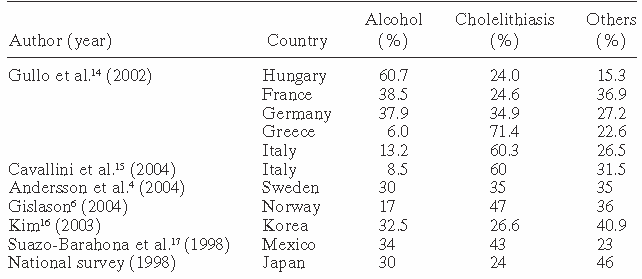 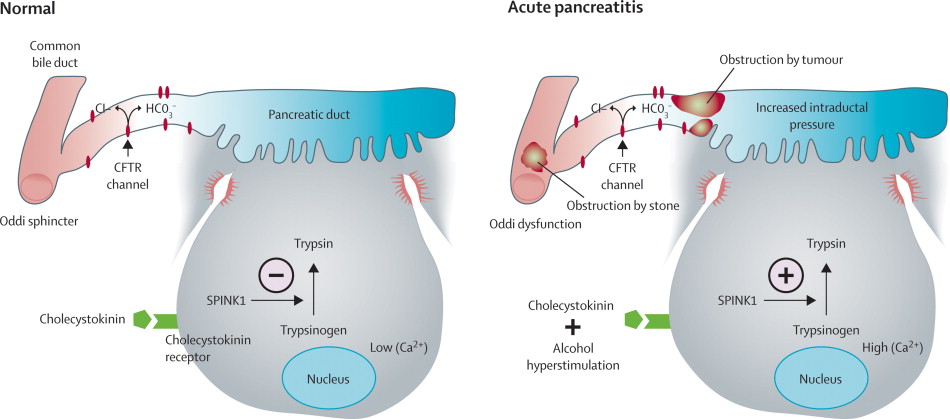 Εκτεταμένη φλεγμονώδης αντίδραση από παγκρεατική σύνθεση κ έκκριση φλεγμονωδών διαβιβαστών κυρίως TNF-α κ IL-1
Συγκέντρωση ουδετερόφιλων στο πάγκρεας
In addition to premature trypsinogen activation, dysfunctional calcium signaling, impaired autophagy, endoplasmic reticulum stress, the unfolded protein response and mitochondrial dysfunction are key cellular processes in the pathogenesis of acute pancreatitis.
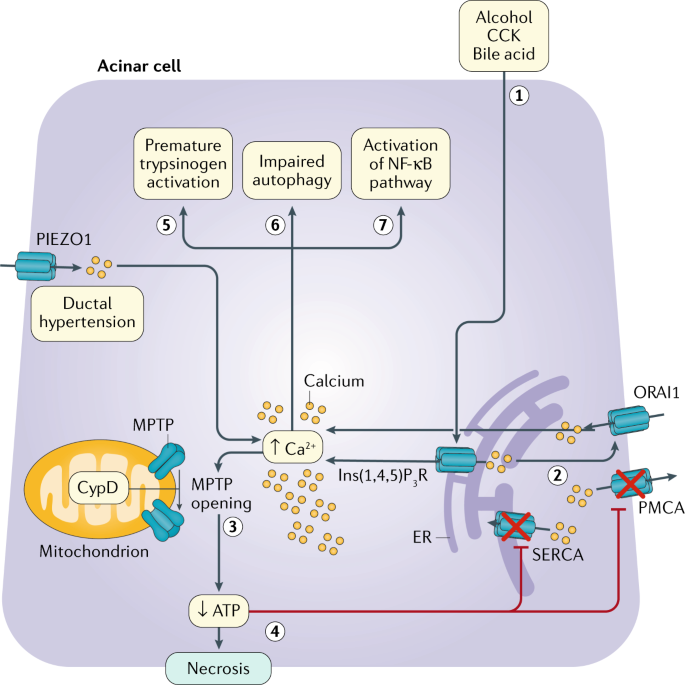 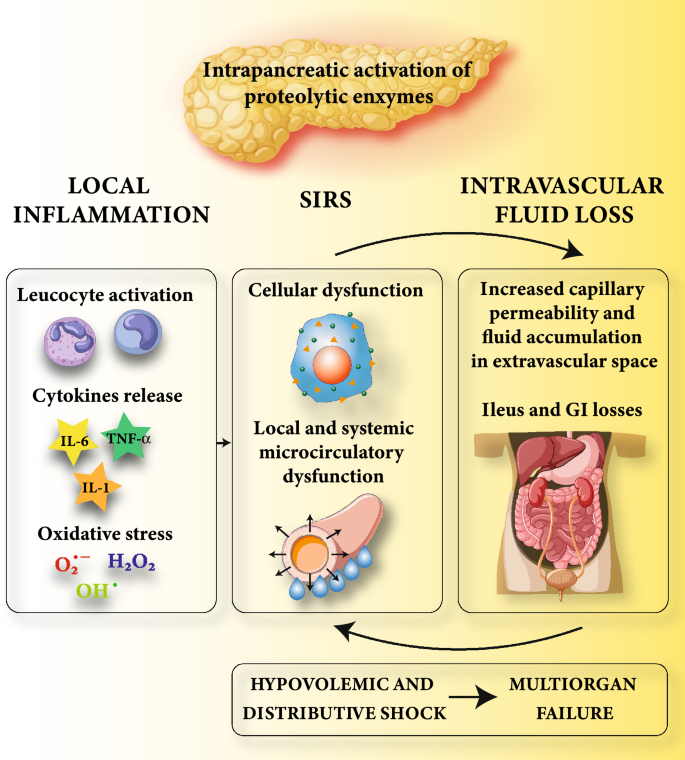 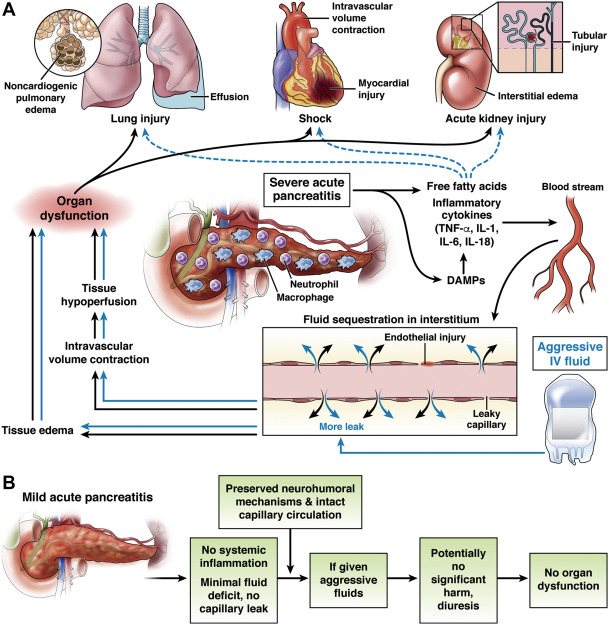 Διάγνωση, σταδιοποιηση κ πρόγνωση σοβαρότητας
Διαγνωστικά κριτήρια
Τυπικό κοιλιακό άλγος
Αύξηση αμυλασης ορού > 3 φορές το άνω φυσιολογικό όριο
Χαρακτηριστικά ευρήματα στην απεικόνιση (προτείνεται CT)
Άλλα συμπτώματα
Ναυτία 
Έμετος 
Ανορεξία 
σπάνια
Αιμοδυναμική αστάθεια
Ολιγουρια / ανουρια
Δύσπνοια
Φυσικη εξέταση
ταχυκαρδία/ πυρετός
 Κοιλιακή ευαισθησία η οξεία κοιλία
 ίκτερος
 ίσως Shock
Cullen sign
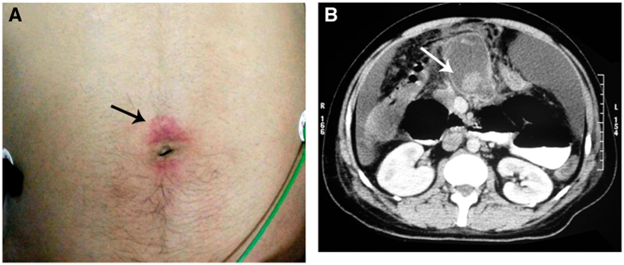 cullen and grey turner sign
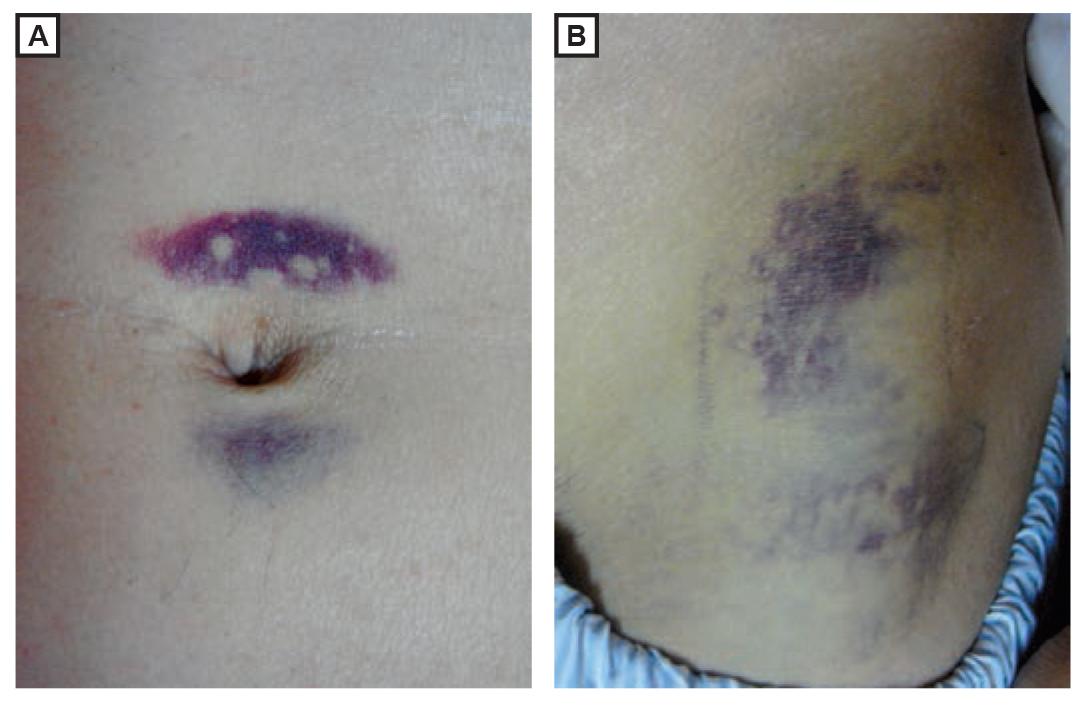 εργαστηριακά
αμυλαση – συνήθως >1000 αλλά μπορεί φυσιολογική στην αρχή 
λιπαση – πιο ευαίσθητη αλλα όχι διαθέσιμη
ABG για βαθμολόγηση σοβαρότητας κ γαλακτικό
ΔΔ
Διάτρηση πεπτικού έλκους
Κωλικός χοληφόρων
Οξεία χολοκυστίτιδα
Πνευμονία βάσης
Πλευριτικός πόνος
ΟΕΜ
Ψευδώς θετική υπερ-αμυλασαιμια
Παθήσεις σιελογόνων
ειλεός
Οξεία χολοκυστίτιδα
Διάτρηση πεπτικού έλκους
Πρόγνωση σοβαρότητας
Apache II
Apache II-O
Glasgow
HAPS
PANC3
JSS
POP
BISAP
All have High false positive rate
SIRS+ Simple lab values (Ht, BUN, Creat)
CRP
Lorem Ipsum
15-20% σοβαρη νοσος
80-85% ηπια νοσος
σοβαρη νοσος
ηπια σοβαρη νοσος
θνητοτητα 5%
θνητοτητα 1-2%
20-30% επιμολ νεκρωση
θνητοτητα 20-30%
70-80% στειρα νεκρωση
θνητοτητα 10%
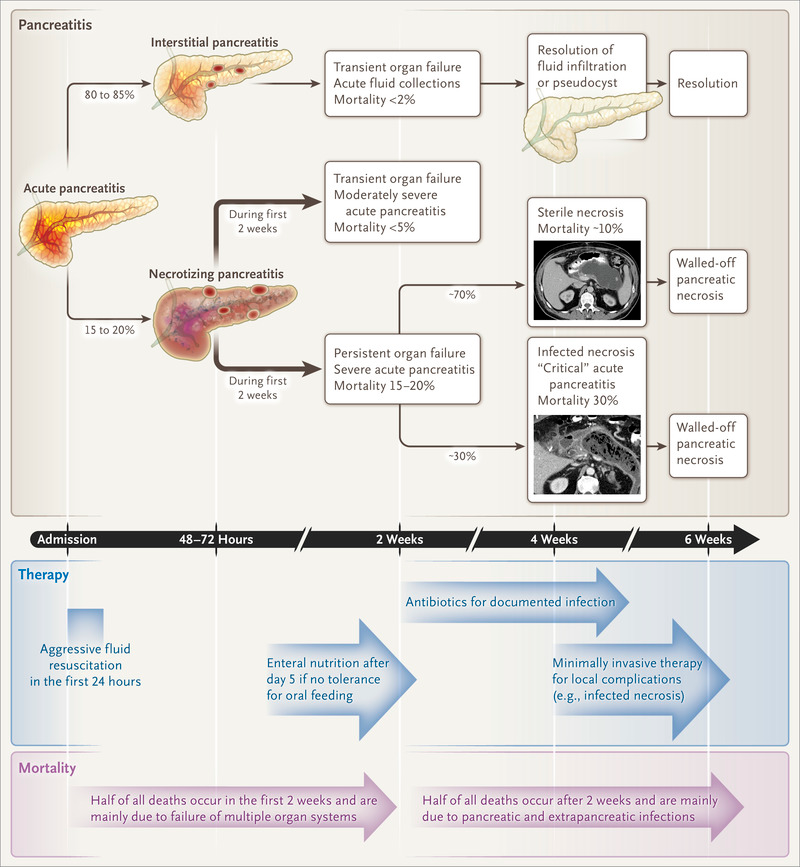 Ορισμός σοβαρότητας
First 48h
εμμένων SIRS
κ/ η
Ανεπάρκεια οργάνου



CRP
CT severity index
>48h
Εμμένουσα ανεπάρκεια οργάνου
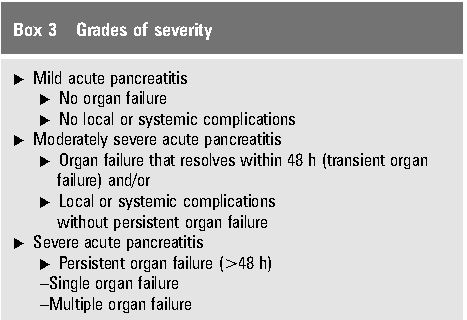 Definition of severity
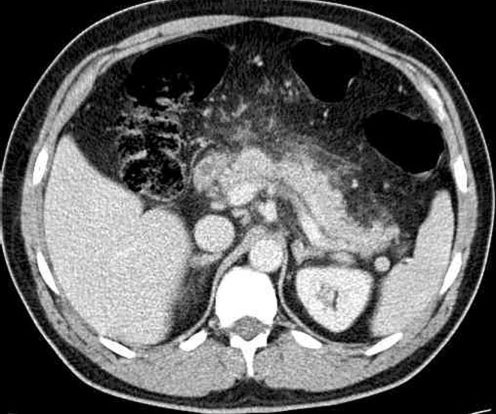 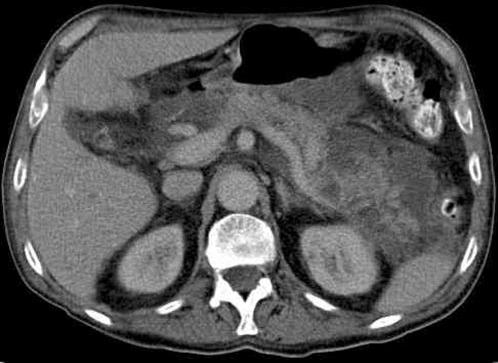 Mild AP
Severe AP
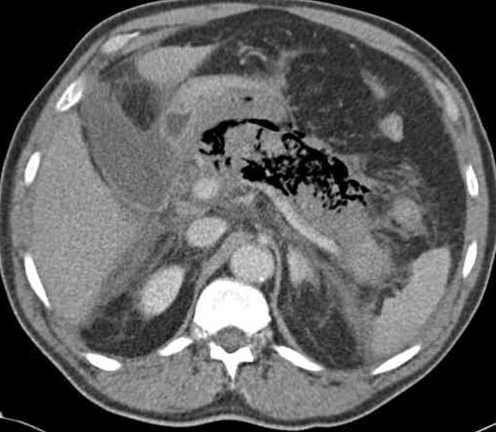 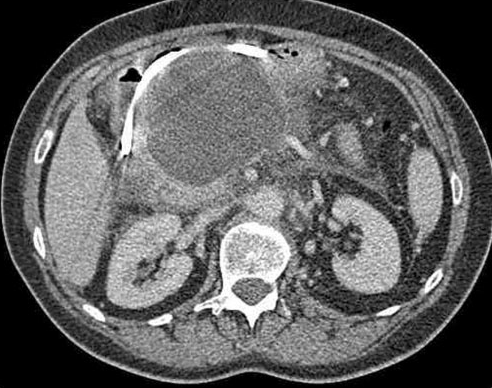 Infected necrosis
WON
επιπλοκές σοβαρής ΟΠ-πρώιμες
Αιμοδυναμική αστάθεια
Οξεία νεφρική βλάβη
ARDS
ΔΕΠ
Σήψη
Υπο-ασβεστιαιμια
Υπερ-γλυκαιμια
Παγκρεατική νέκρωση
επιπλοκές σοβαρής ΟΠ: απώτερες
Παγκρεατική νέκρωση
ψευδοκυστη
Περι-παγκρεατικες συλλογές
Απόστημα 
Θρόμβωση πυλαίας - σπληνικής
Συρίγγια
Αυξημένος κίνδυνος επιπλοκών κ θανάτου σε:
ηλικία >60
Σημαντικές συν- νοσηρότητες
BMI>30
Βαρεία χρήση αλκοόλ
Επιπλοκές σοβαρής ΟΠ
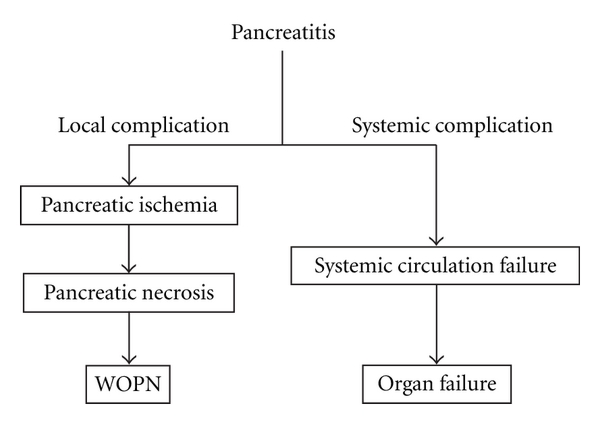 Ανεπάρκεια οργάνου στην ΟΠ
Τοπικές επιπλοκές στην ΟΠ
Αντιμετώπιση
IV υγρά (οι απώλειες τρίτου χώρου μπορεί να είναι σημαντικές κ να χρειαστούν πολλά λίτρα υγρά)
παυσίπονα
Διακοπή σίτισης
Θρεπτική υποστήριξη
οξυγόνο
ERCP
Επεμβατική ακτινολογία/ χειρουργείο
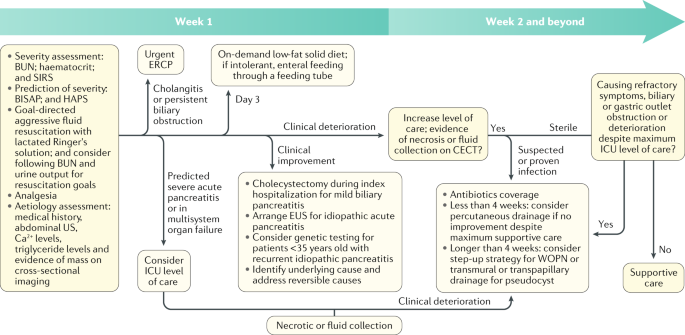 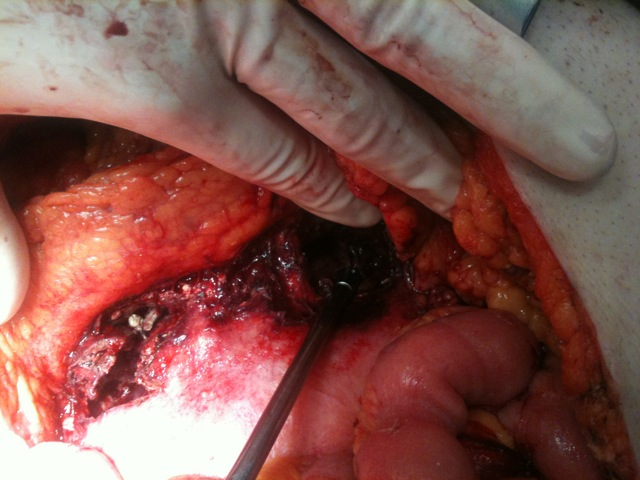 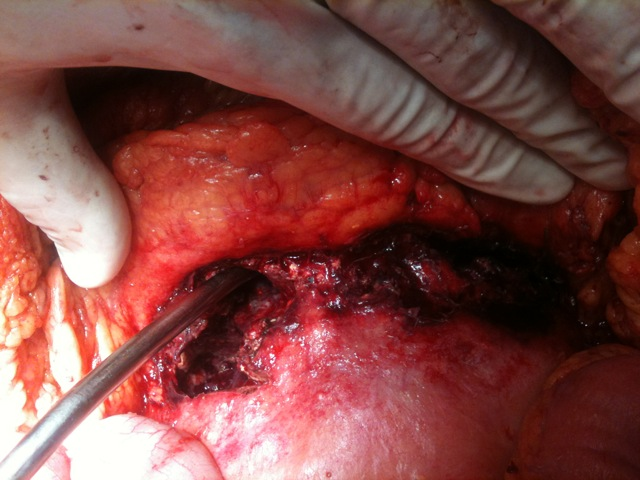 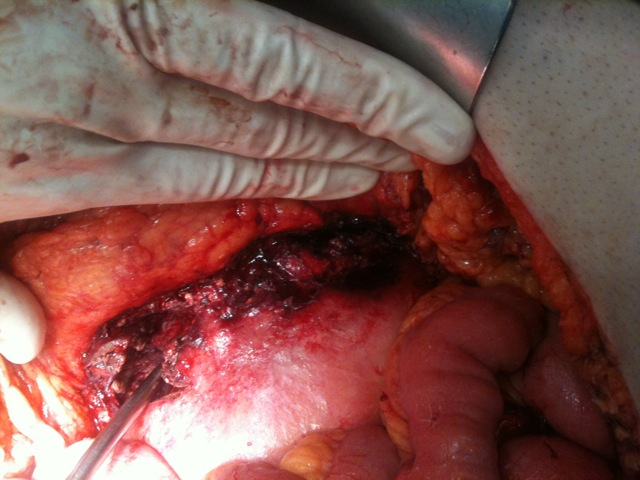 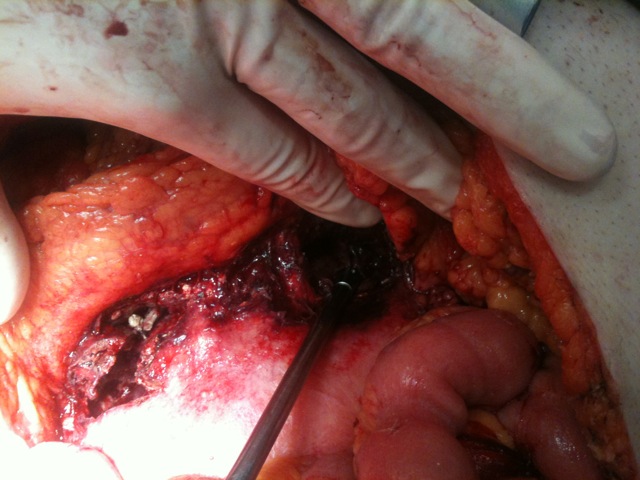 Infected walled-off pancreatic necrosis should be managed with an endoscopic step-up strategy.
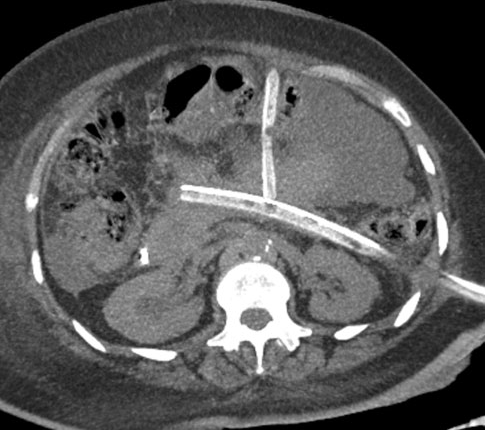 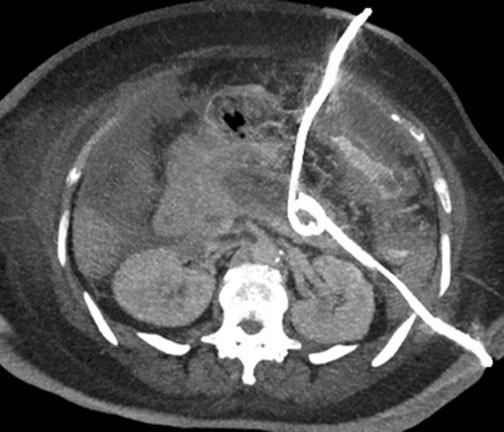 MIRPN
ΣΔ και εξωκρινικη παγκρεατικη ανεπαρκεια
ΣΔ και εξωκρινικη παγκρεατικη ανεπαρκεια συμβαινουν σε 1/5 ασθενεις μετα από επεισόδιο ΟΠ
Η ΟΠ επηρεαζει την ποιοτητα ζωης και αρκετοι από τους ασθενεις εχουν επεναλαμβανομενες νοσηλειες
Χρονια παγκρεατιτιδα
Αιτιολογία
Κατάχρηση αλκοόλ (90%)

Uncommon
ιδιοπαθής
τραύμα
κληρονομικοτητα
Υπερ-τριγλυκεριδαιμια
Υπερ-παραθυροειδισμος
Κυστική ίνωση
Ινωση κ καταστροφή ενδοκρινικής κ εξωκρινικης μοίρας
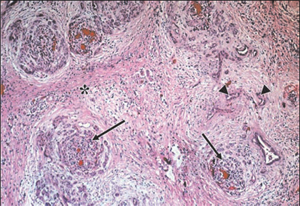 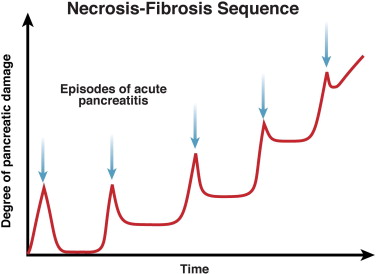 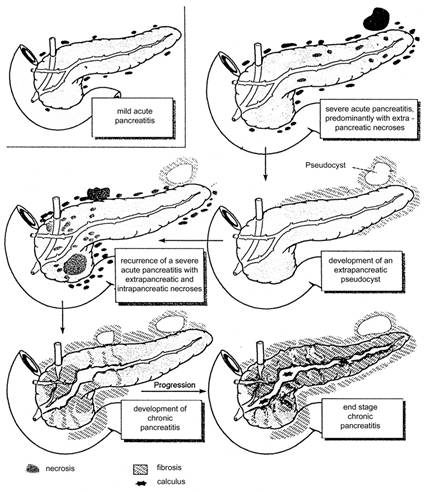 [Speaker Notes: Fibrosis, some acinar cells, inflammatory infiltration]
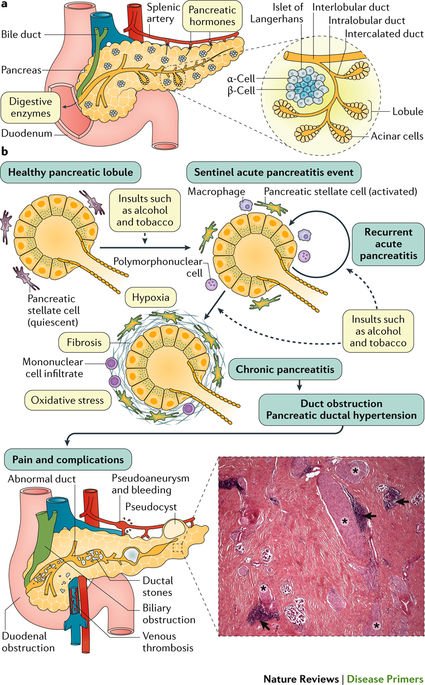 Τα κυριότερα χαρακτηριστικά είναι ο κοιλιακός πόνος  κ η παγκρεατική ανεπάρκεια με δυσ- απορροφηση κ διαβήτη  
Μπορεί ίκτερος από ινωση ΧΠ. 
Μπορεί ηπατική κίρρωση. 
Ασθενείς με ΧΠ έχουν αυξημένο κίνδυνο ανάπτυξης καρκίνου παγκρέατος